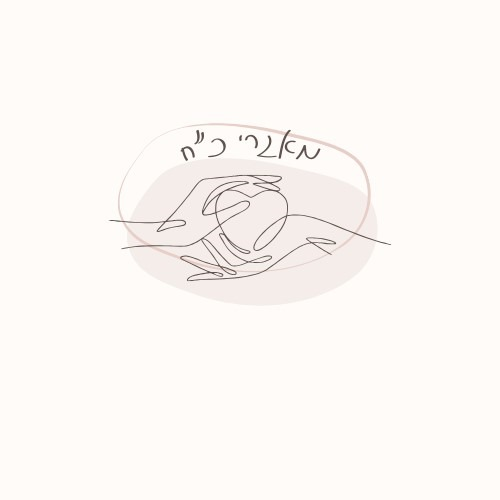 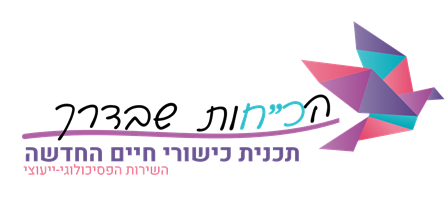 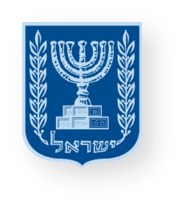 مخازن القوّة
משרד החינוך
מינהל פדגוגי
אגף בכיר שירות פסיכולוגי ייעוצי
أدوات وفعاليّات 
لتعزيز القوى وإدارة محادثة عاطفيّة
للطلّاب والطّاقم التّربويّ
تمرين في الاِتّكاء
التعرّف على مساحة تواصل
الطاقم التربويّ
[Speaker Notes: الخلفيّة: 
مع العودة لمزاولة الحياة الاعتياديّة، يُوصى بإتاحة "مساحة تواصل" للطاقم التربويّ، وذلك كتجربة شخصيّة تُتيح وقفة مع الذّات، ووقتًا مستقطعا من السّكينة الداخليّة والهدوء، مساحة للتنفّس والتواصل مع القُوى.  مساحة انتقاليّة تتيح للشّخص التّأقلم وإعادة التموضّع بصورة تدريجيّة ومتدرّجة.  
 "مساحة تواصل" هو مفهوم مُستوحى من المصطلح "مساحة ممكنة" (دونالد وينيكوت) والذي يصف تجربة شعوريّة يستطيع الإنسان فيها الوقوف مع ذاته، التنقّل بين الواقع والخيال، اللّعب، الخيال، الابتكار، والمكوث في اللّحظة الحاليّة.
نشجّع أعضاء الطّاقم التربويّ على الابتكار، الوقوف مع الذّات، التنفّس، الّلعب، الخيال، التّواصل مع ذواتهم، الحلم، والتّأقلم بصورة مرنة مع الواقع المتغيّر، ونمرّر الرسالة أنّنا ضمن عمليّة تكيّف، وإنّه لمن الطّبيعيّ أن يتضمّن روتيننا اليوميّ لحظات عمليّة وأخرى للمعالجة والتفكّر.]
تمرين في الاِتّكاء
[Speaker Notes: أدعوكم للتّجوال في المكان، وإيجاد مكان أو شخص تتّكئون عليه (جدار، باب، شجرة، ظهر على ظهر، رأس على كتف).
حاولوا الاتّكاء وإغماض العينين، تواصلوا مع النّفس، تنفّسوا عميقًا، ببطءٍ، بلطف. 
حاولوا الاتّكاء تمامًا، الاعتماد على ما/من تتكّئون عليه والاسترخاء. اشعروا بثبات أقدامكم على الأرض، بثقلكم على ما/ من تتّكئون عليه، واسمحوا لأنفسكم بالتّحرر، بالاسترخاء، والمكوث. 
حاولوا تمييز قدرتكم على الشّعور بالثّبات في الاتّكاء. 
واستسلموا لهذا الشّعور.
دعوا الوقت يمرّ 
تخيّلوا أنّ أحدًا آخر يتّكئُ، تمامًا هنا، أمامكم بقليل. 
ولربّما يتّكئُ أحدهم خلفكم تمامًا .
ولربّما يتّكئُ أحدٌ آخر معكم هنا، أو في مكانِ آخر في العالم. 
اتّكئوا بهدوء، ارخوا أجسادكم أرخوا قلوبكم، أرخوا أفكاركم، 
أُحصلوا على بعض السّكينة – أنا هنا. 

تاليًا وبعد مرور دقيقتين ندعو من يشعر بالجاهزيّة أن يفتح عينيه والعودة لمكانه.]
ما الّذي أتاحَ لكم الاتّكاء والمكوث في تلك اللّحظة، وما الّذي أزعجكم؟
ما الّذي تمّكنتم من تحقيقه؟
[Speaker Notes: محادثة: 
كيف حالكم؟ 
ما الّذي أتاحَ لكم الاتّكاء والمكوث في تلك اللّحظة، وما الّذي أزعجكم؟ 
ما الّذي تمّكنتم من تحقيقه؟ 

نلتفت لأولئك الذين وجدوا صعوبة في الاتّكاء... نفسح لذلك مجالًا، ونشرح بأنّنا سننجح مع الوقت في إيجاد مواطن اتّكاء. 
نُعطي مثالًا من خلال إجابات المشاركين عن الطّريقة الّتي يُتيح فيها التدرّب على الاتّكاء التّواصل مع داخلنا، الى جانب التّواصل مع البيئة، المساحات، والوقت الّذي يمرّ. 
فعليًّا، فقد خلقنا لأنفسنا "مساحة تواصل"، تجربة شخصيّة، وقفة مع الذّات، وقتًا مستقطعًا من السّكينة الداخليّة والهدوء. 
في الفترة الّتي نعود فيها لمجتمعاتنا، نُوصي بأن نتيح لأنفسنا وللطّلاب مساحة كهذه كفرصة للدّعم، للوقوف، للتنفّس والتّواصل مع القوى.]
"السّلام الحقيقيّ يبدأ عندما تجدُ نفسك في صمتك الداخليّ"
غاندي
ما الّذي تحتاجون إليه في هذه الفترة لكي تشعروا بمقدرتكم على الاتّكاء، الرّاحة، المكوث؟ 
لو كان بمقدوركم اختيار صورة مجازيّة لمُتّكأ تلجؤون إليه، ماذا كنتم ستختارون؟
[Speaker Notes: نقرأ المقولة المشهورة لغاندي: "السّلام الحقيقيّ يبدأ عندما تجدُ نفسك في صمتك الداخليّ".
ما الّذي تحتاجون إليه في هذه الفترة لكي تشعروا بمقدرتكم على الاتّكاء، الرّاحة، المكوث؟ 
لو كان بمقدوركم اختيار صورة مجازيّة لمُتّكأ تلجؤون إليه، ماذا كنتم ستختارون؟  

نحاول أن نفحص سويًّا من خلال إجابات المشتركين – 
ما المشترك للإجابات، ما الّذي يُميّز الصّور المجازيّة؟ ما الّذي يُمكن تعلّمه من هذه الصّور عمّا يجدر لل "مُتّكأ النفسيّ" أن يكون؟ 
(أمثلة للمميّزات – يتيحُ تعبيرًا صادقًا عن النّفس، يمنحُ شعورًا بالسّكينة، بالهدوء، بالأمان، يتيحُ عدم التّفكير، نوع من الحلم، خيال، لعب.... مكان آمن).]
"مساحة تواصل"
تجربة انتقاليّة تتيحُ للشّخص مع عودته أن يتكيّف ويتموضع بصورة تدريجيّة ومتدرّجة. 
تجربة شخصيّة تتحقّق فيها شروط وأفعال يستطيع الإنسان بمساعدتها أن يشعر بأنّهُ بمكانٍ آمن ومراعٍ.
مساحة يستطيع فيها الشّخص المكوث، إعادة تنظيم نفسه،
التّواصل مع نفسه، الخيال، الحلم، الإبداع ...
[Speaker Notes: نشرح مفهوم "مساحة تواصل" من خلال المميّزات الّتي تمّت مشاركتها. 
"مساحة تواصل" - تجربة انتقاليّة تتيحُ للشّخص مع عودته أن يتكيّف ويتموضع بصورة تدريجيّة ومتدرّجة. تجربة شخصيّة تتحقّق فيها شروط وأفعال يستطيع الطّالب بمساعدتها أن يشعر بأنّهُ بمكان آمن ومراعٍ. 

مساحة من الزّمان والمكان من الممكن فيها استذكار القوى والتّواصل معها، العودة التّدريجيّة لأدوار سابقة، التّجربة ومعاودة الاختيار. مساحة تجريبيّة يختبرها الشّخص ضمن شروط محميّة وإحساس بالاحتواء. 
 "مساحة تواصل" هو مفهومٌ مُستوحى منَ المصطلح "مساحة ممكنة" (دونالد وينيكوت) والّذي يصف تجربة شعوريّة يستطيع الإنسان فيها الوقوف مع ذاته، التنقّل بين الواقع والخيال، اللّعب، الخيال، الابتكار، والتّواجد في اللّحظة الحاليّة.]
"مساحة تواصل"
ما المساحة الّتي ستتيحُ لكم 
التّواصل من جديد؟ 

ما الّذي سيحصل فيها؟ ما الّذي ستحتاجون إليه؟ 
من ترغبون أن يتواجد برفقتكم؟
[Speaker Notes: "مساحة تواصل" تصبح مُتاحة بواسطة خلق فرص لمختلف الفعاليّات ومنها اللّعب، الإبداع والتّجربة، والّتي يستطيع كلّ شخص بواسطتها أن يُعيد لنفسه، بأسلوبه ووتيرته الشخصيّة، الشّعور بالانتماء، بالرّوتين، باللّحمة. 
سيعود الجميع للعمل/ للتعلّم كمجموعة انتماء، مع الاعتراف المشترك بالألم، ولكن أيضًا بقوّة المواجهة والأمل. 
مساحة يستطيع الشخص المكوث فيها، تنظيم نفسه من جديد، التّواصل مع نفسه، الخيال، الحلم، الابتكار وإتاحة سيرورة متدرّجة يحتاجها كلّ واحد وواحدة منهم.]
في "مساحة التّواصل"
نُتيح عملًا متوازنًا في ثلاث مساحات زمنيّة 
مرتبطة بالعودة
الحاضر
الماضي
المستقبل
إفساح المجال للصّعوبات والفقدان
خلق استمراريّة 
وتواصل من جديد
تشجيع
 تطوّر
ونموّ
[Speaker Notes: توسيع للموجّه: 
المكوث قي "مساحة التّواصل" سيساعد الطّلاب والمعلّمين على التّواجد في طور التكيّف، ومعرفة أنّه لمن الطبيعيّ أن يشعروا بأنهم "في الطّريق".
طريق ترسم الاستمراريّة – "ثانيةً!"، طريق تعينهم على التّواصل مع قواهم، مع العادات والأدوات السّابقة وتلك الّتي اكتسبوها وطوّروها في الفترة الأخيرة (دور سابق كان لي، ما الّذي كنت أرغب بالعودة إليه ثانيةً؟ أمور جديدة، وأمور سأسرُّ بعدم العودة إليها) مساحة تُمرّر الرّسالة بأنّ العودة هي مُفترق طرق يُتيح لنا اختيار الاستمراريّة مقابل التّغيير.]
ما الأغنية/ الجملة/ المعزوفة الّتي أريدها أن تُعزف في داخلي 
مع العودة، 
ك "مساحة التّواصل الشّخصيّة الخاصّة بي؟
[Speaker Notes: بالإمكان أن ندعو للمُشاركة، لكتابة الجمل، منحها وتبادلها، إنشاء لوح تعاونيّ وتثبيته في غرفة المعلّمين.]